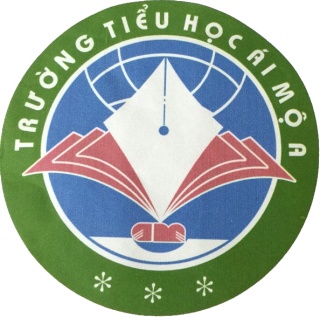 PHÒNG GD&ĐT  QUẬN LONG BIÊN
TRƯỜNG TIỂU HỌC ÁI MỘ A
MÔN: TOÁN
TIẾT: 167 - TUẦN: 34
TÊN BÀI: ÔN TẬP HÌNH HỌC

GV thực hiện: Nguyễn Thanh Hà
Toán:
Kiểm tra bài cũ
Bµi 1: ViÕt sè thÝch hîp vµo chç chÊm:
a)15 m2  =       … dm2             b) 500cm2      = …   dm2           c)1cm2  = …     dm2
103 m2 =       … dm2                1300 dm2 =   … m2                1 dm2 = …     m2
1    
 100
1500
5
1    
100
13
10300
A
B
C
D
Bµi1: Quan s¸t h×nh bªn, h·y chØ ra : 
a) C¸c c¹nh song song víi nhau;
C¹nh AB vµ c¹nh DC song song víi nhau.
b) C¸c c¹nh vu«ng gãc víi nhau.
C¹nh AB vµ c¹nh AD vu«ng gãc víi nhau;
C¹nh AD vµ c¹nh DC vu«ng gãc víi nhau.
a) Chu vi h×nh 1 b»ng chu vi h×nh 2.
b) DiÖn tÝch h×nh 1 b»ng diÖn tÝch h×nh 2
c) DiÖn tÝch h×nh 2 lín h¬n diÖn tÝch h×nh 1
d) Chu vi h×nh 1 lín h¬n chu vi h×nh 2.
Bµi 3:  §óng ghi §, sai ghi S:
4 cm
3 cm
3 cm
Hình 2
Hình 1
S
S
S
§
Bµi 4: §Ó l¸t mét phßng häc h×nh ch÷ nhËt, ng­êi ta dïng lo¹i g¹ch men h×nh vu«ng cã c¹nh 20 cm. Hái cÇn bao nhiªu viªn g¹ch ®Ó l¸t kÝn nÒn phßng häc ®ã, biÕt r»ng nÒn phßng häc cã chiÒu réng 5 m, chiÒu dµi 8 m vµ phÇn g¹ch v÷a kh«ng ®¸ng kÓ?
Tóm tắt: 
C¹nh viªn g¹ch       :  20 cm
ChiÒu réng nÒn:          5 m    
 ChiÒu dµi nÒn   :        8 m     
G¹ch cÇn          : … viªn?
Bài giải:
Diện tích của một viên gạch là:
20 x 20 = 400 ( cm2)
Diện tích của lớp học là:
5 x 8 = 40 ( m2)
40 m2 =  400000 cm2
Số viên gạch cần để lát nền lớp học là:
400000 : 400 = 1000 ( viên gach)
               Đáp số: 1000 viên gạch
TROØ CHÔI
 AI NHANH AI ĐÚNG
TÝnh chu vi h×nh vu«ng và diện tích hình vuông có c¹nh 3 cm?
Chu vi hình vuông là:
 3 x 4 = 12 (cm)
Diện tích hình vuông là: 
         3 x 3 = 9 (cm2)
Nhắc lại cách tính chu vi và diện tích hình vuông
Chuẩn bị bài sau: Ôn tập về hình học ( tiếp theo)
 Đọc và làm các bài tập
 Năng, Triều làm bài tập 1
Về nhà: Xem và làm lại các bài tập.
Làm bài tập 2 vào vở ở nhà.
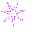 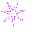 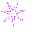 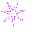 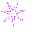 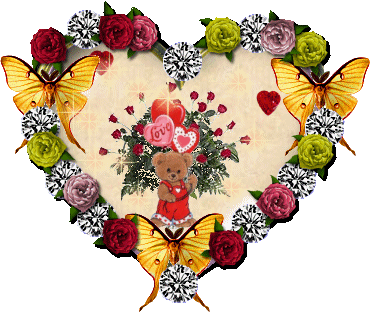 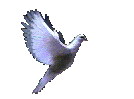 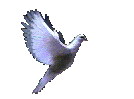 Tr©n träng c¶m ¬n c¸c thÇy gi¸o, c« gi¸o vÒ dù GIê TH¡M LíP
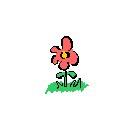